Year 1, Unit 6
Additive Structures
Year 1, Unit 6
These materials heavily reflect the prioritisation approach of the ready-to-progress criteria in the DfE Primary Mathematics Guidance 2020 and on the PPTs that exemplify them on the NCETM website. They also include other relevant National Curriculum content. Related sections of the NCETM Primary Mastery Professional Development Materials provide small-step teaching guidance.
Ready-to-progress criteria addressed by this unit
Teaching of this unit supports the following criteria from the ‘DfE Mathematics Guidance: key stages 1 & 2’ (the 335-page document available as a download)
1AS-2 Page 36
Prior learning 
If the children have the following previous experience, contained in the same DfE guidance document as above, they will be ready to start this unit.
Previous experience prior to 1AS-2 Page 17
Curriculum Prioritisation for Primary Maths
Contents
The links below take you to the starting slide of each learning outcome.
Click the arrow button to return to this Contents slide.
Curriculum Prioritisation for Primary Maths
Contents
The links below take you to the starting slide of each learning outcome.
Click the arrow button to return to this Contents slide.
Curriculum Prioritisation for Primary Maths
Contents
The links below take you to the starting slide of each learning outcome.
Click the arrow button to return to this Contents slide.
Curriculum Prioritisation for Primary Maths
Year 1, Unit 6, Learning Outcome 1
The following slides have been collated to support the teaching of this learning outcome.
Curriculum Prioritisation for Primary Maths
Year 1, Unit 6, Learning Outcome 1
Additional teacher guidance for this outcome should be read first and can be found in this segment of the NCETM Primary Mastery Professional Development Materials:
1.5 Additive structures: introduction to aggregation and partitioning
The spine materials are divided into ‘teaching points’ and ‘steps in learning’.
Curriculum Prioritisation for Primary Maths
1.5 Aggregation and partitioning – step 1:1
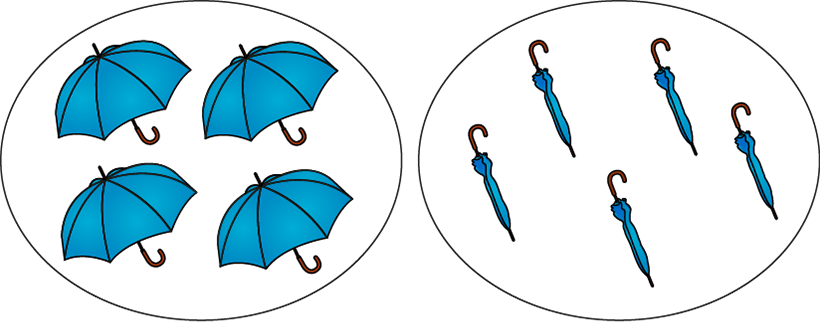 4
+
5
1.5 Aggregation and partitioning – step 1:2
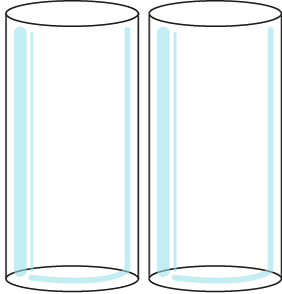 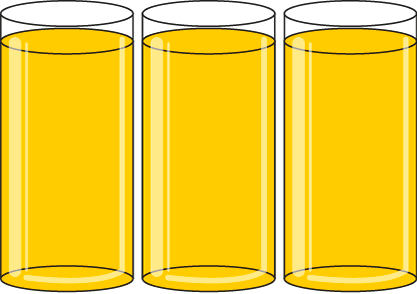 3
+
2
1.5 Aggregation and partitioning – step 1:2
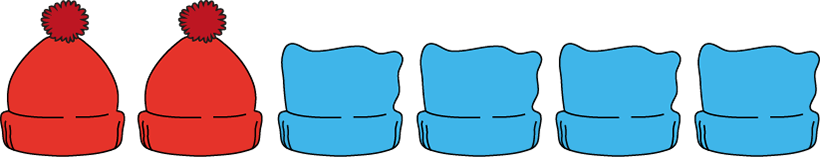 2
+
4
4
+
2
1.5 Aggregation and partitioning – step 1:2
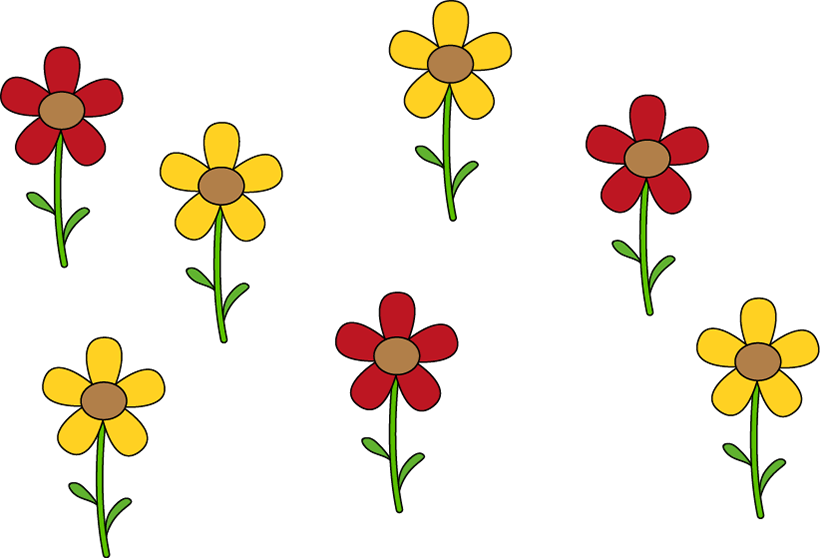 4
+
3
3
+
4
1.5 Aggregation and partitioning – step 1:3
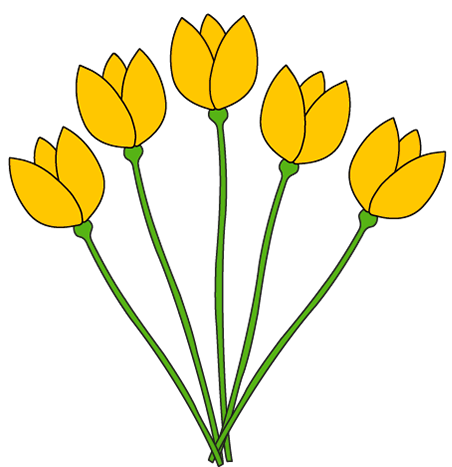 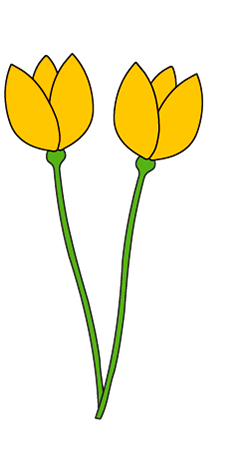 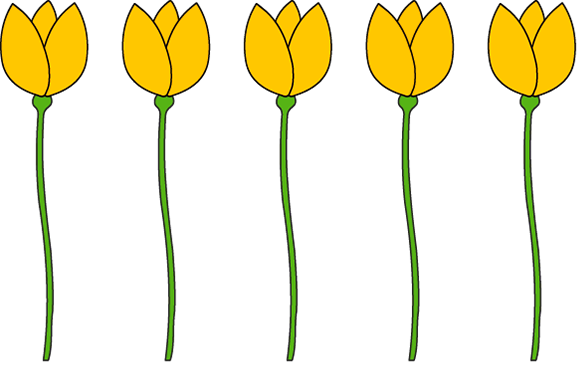 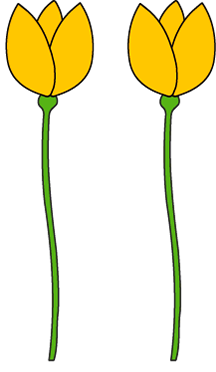 5
+
2
2
+
5
Year 1, Unit 6, Learning Outcome 2
The following slides have been collated to support the teaching of this learning outcome.
Curriculum Prioritisation for Primary Maths
Year 1, Unit 6, Learning Outcome 2
Additional teacher guidance for this outcome should be read first and can be found in this segment of the NCETM Primary Mastery Professional Development Materials:
1.5 Additive structures: introduction to aggregation and partitioning
The spine materials are divided into ‘teaching points’ and ‘steps in learning’.
Curriculum Prioritisation for Primary Maths
1.5 Aggregation and partitioning – step 1:4
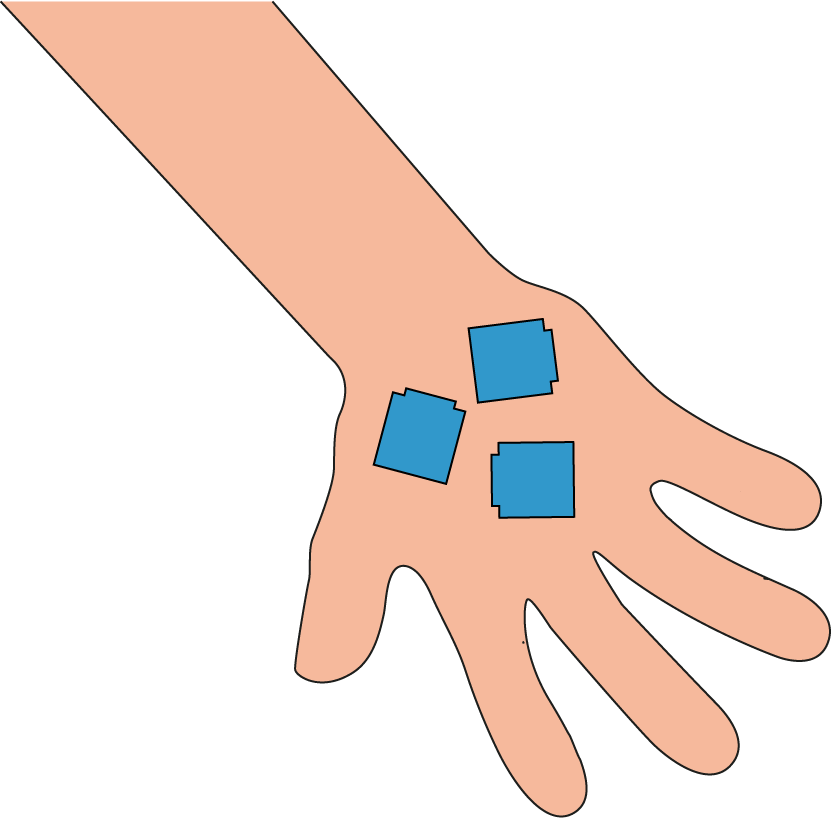 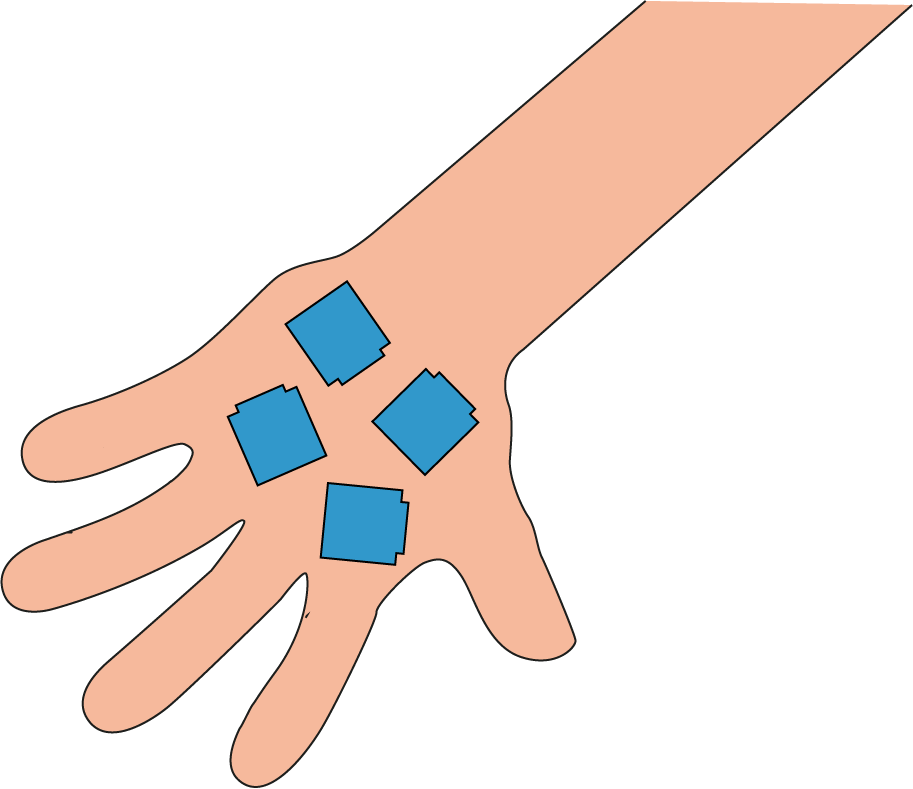 3
+
4
1.5 Aggregation and partitioning – step 1:4
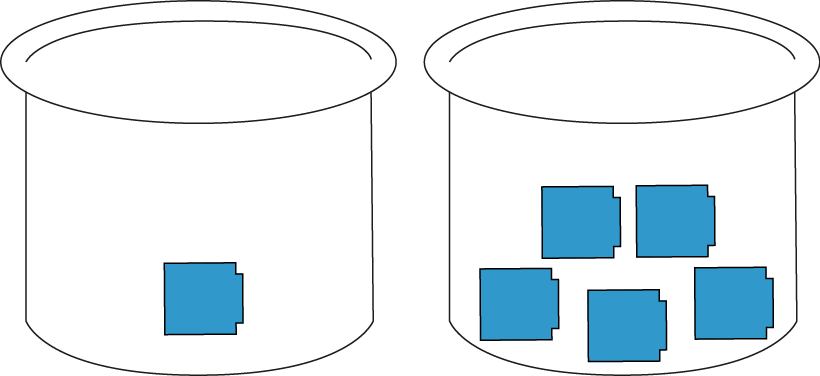 1
+
5
5
+
1
1.5 Aggregation and partitioning – step 1:6
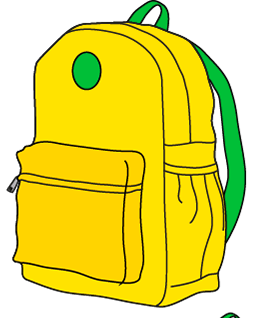 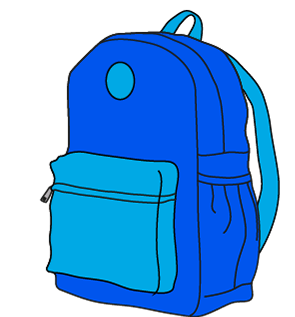 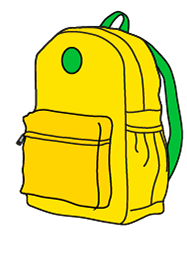 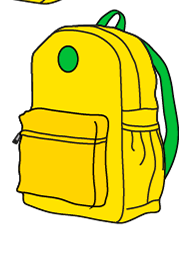 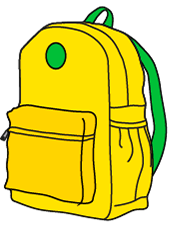 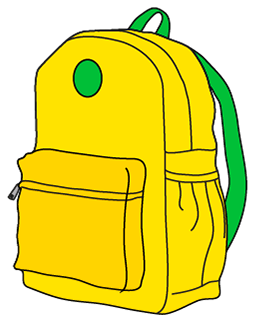 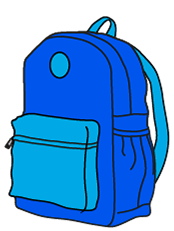 2
5
+
+
5
2
5
4
+
+
3
2
3
+
4
2
+
5
Year 1, Unit 6, Learning Outcome 3
The following slides have been collated to support the teaching of this learning outcome.
Curriculum Prioritisation for Primary Maths
Year 1, Unit 6, Learning Outcome 3
Additional teacher guidance for this outcome should be read first and can be found in this segment of the NCETM Primary Mastery Professional Development Materials:
1.5 Additive structures: introduction to aggregation and partitioning
The spine materials are divided into ‘teaching points’ and ‘steps in learning’.
Curriculum Prioritisation for Primary Maths
1.5 Aggregation and partitioning – step 2:1
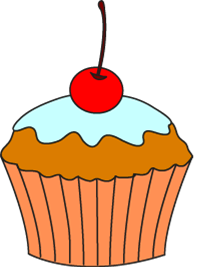 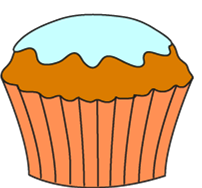 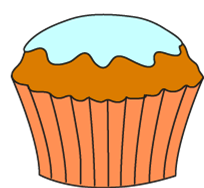 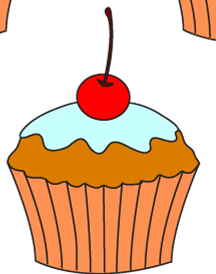 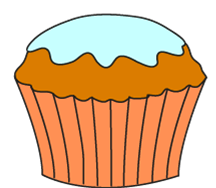 5
=
2
+
3
2
+
3
=
5
1.5 Aggregation and partitioning – step 2:1
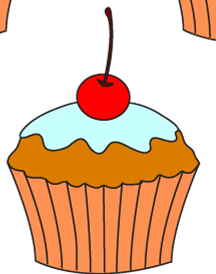 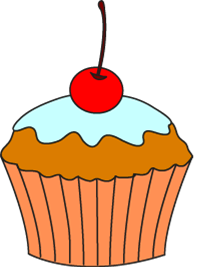 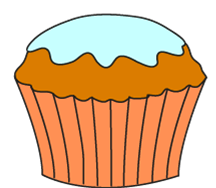 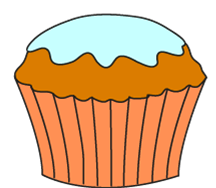 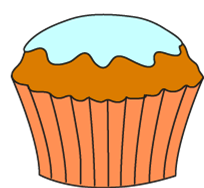 2
3
5
+
+
=
3
2
3
=
=
+
5
5
2
1.5 Aggregation and partitioning – step 2:1
2
2
+
+
5
3
=
5
5
4
+
+
3
2
5
=
2
+
3
3
+
2
=
5
5
=
3
=
2
1.5 Aggregation and partitioning – step 2:2
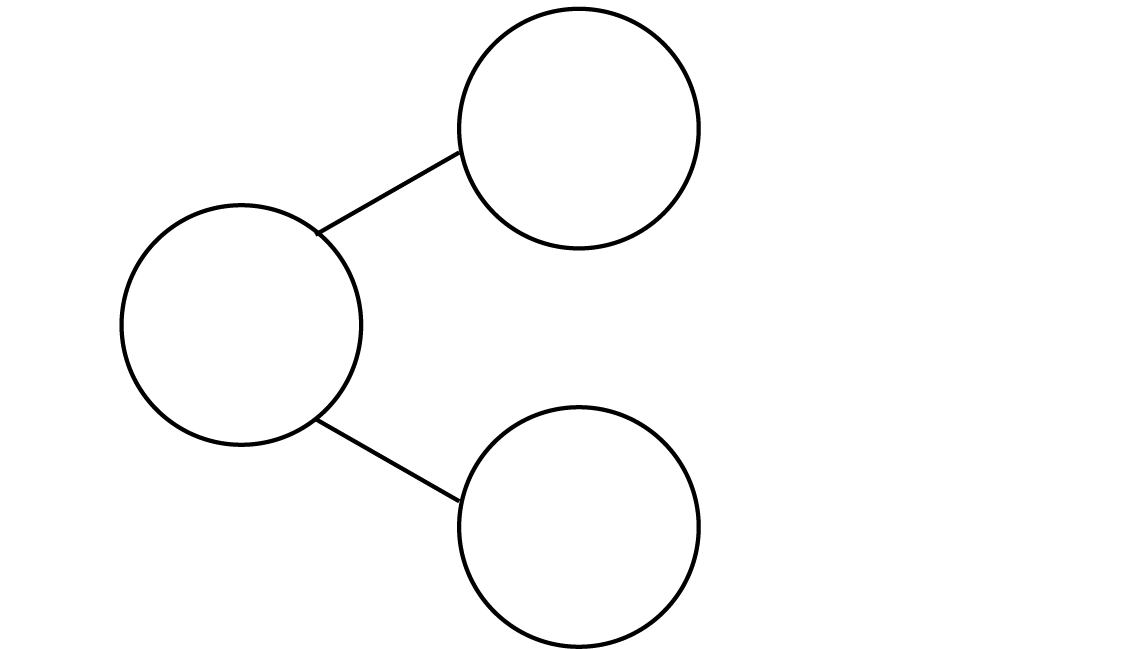 3
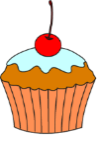 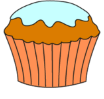 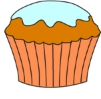 5
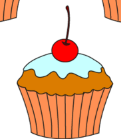 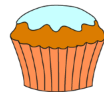 2
1.5 Aggregation and partitioning – step 2:2
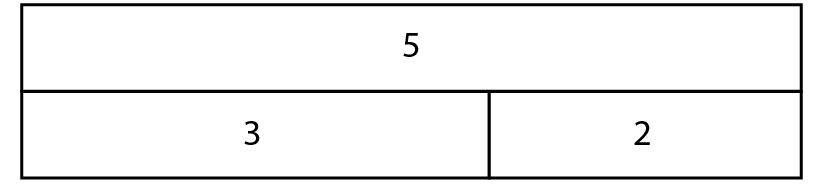 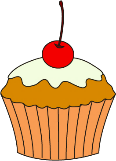 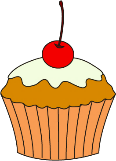 5
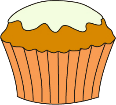 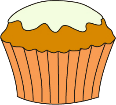 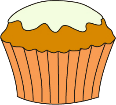 2
3
1.5 Aggregation and partitioning – step 2:3
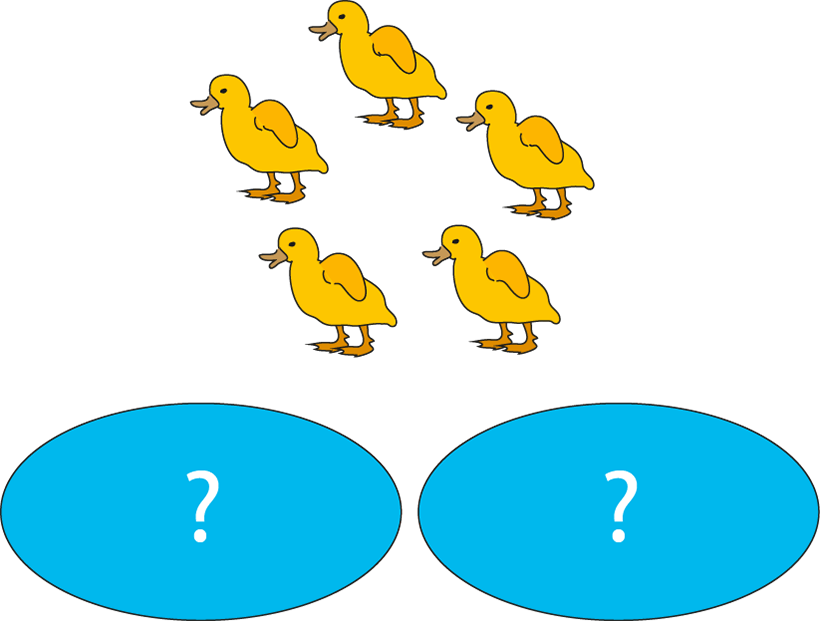 Year 1, Unit 6, Learning Outcome 4
The following slides have been collated to support the teaching of this learning outcome.
Curriculum Prioritisation for Primary Maths
Year 1, Unit 6, Learning Outcome 4
Additional teacher guidance for this outcome should be read first and can be found in this segment of the NCETM Primary Mastery Professional Development Materials:
1.5 Additive structures: introduction to aggregation and partitioning
The spine materials are divided into ‘teaching points’ and ‘steps in learning’.
Curriculum Prioritisation for Primary Maths
1.5 Aggregation and partitioning – step 2:4
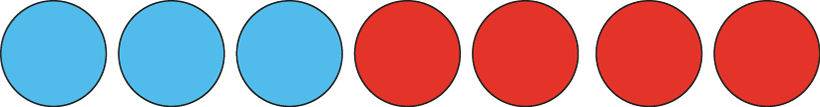 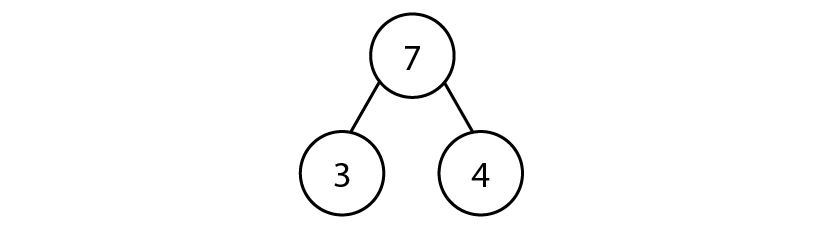 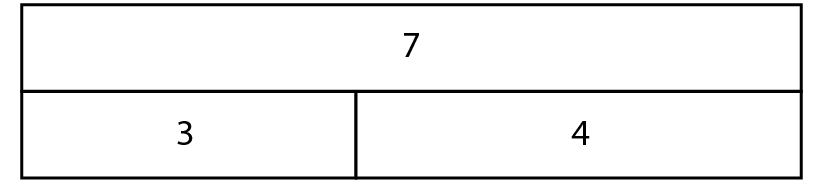 1.5 Aggregation and partitioning – step 2:6
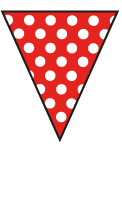 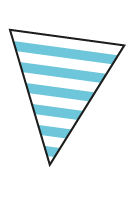 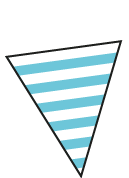 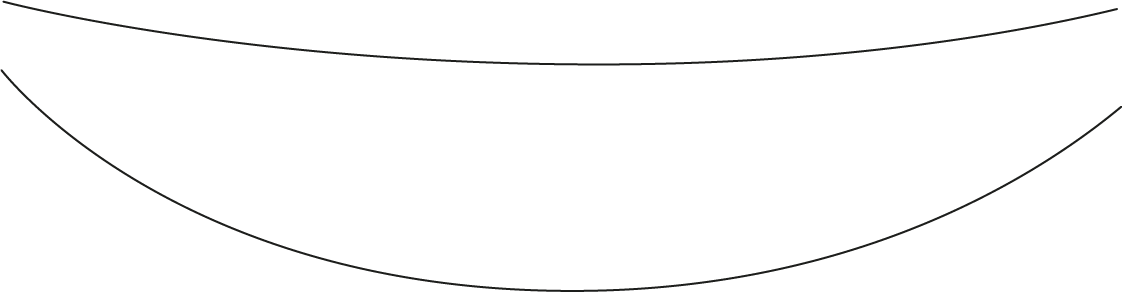 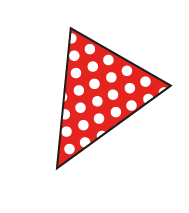 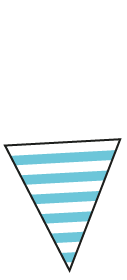 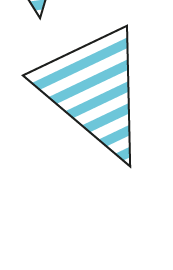 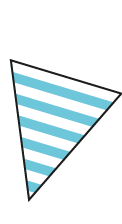 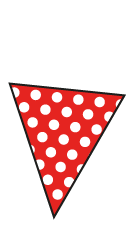 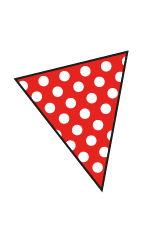 9
4
9
=
+
=
3
5
3
+
=
+
6
9
6
2
9
+
=
3
3
=
+
5
6
4
+
5
=
9
Year 1, Unit 6, Learning Outcome 5
The following slides have been collated to support the teaching of this learning outcome.
Curriculum Prioritisation for Primary Maths
Year 1, Unit 6, Learning Outcome 5
Additional teacher guidance for this outcome should be read first and can be found in this segment of the NCETM Primary Mastery Professional Development Materials:
1.5 Additive structures: introduction to aggregation and partitioning
The spine materials are divided into ‘teaching points’ and ‘steps in learning’.
Curriculum Prioritisation for Primary Maths
1.5 Aggregation and partitioning – step 3:1
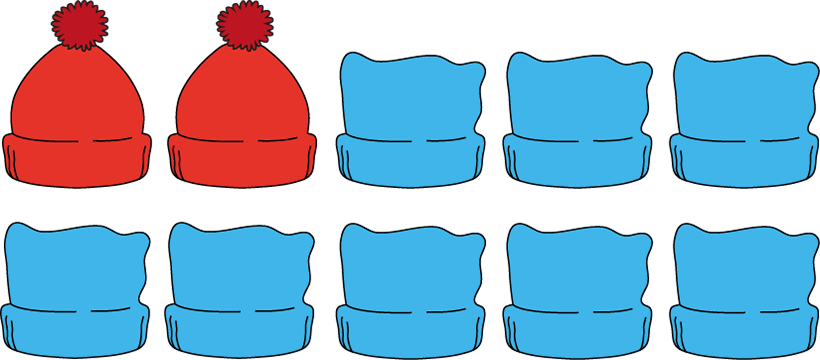 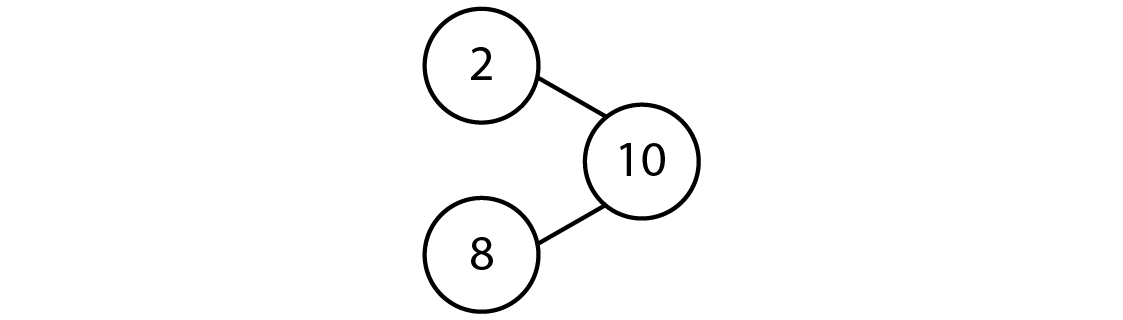 ?
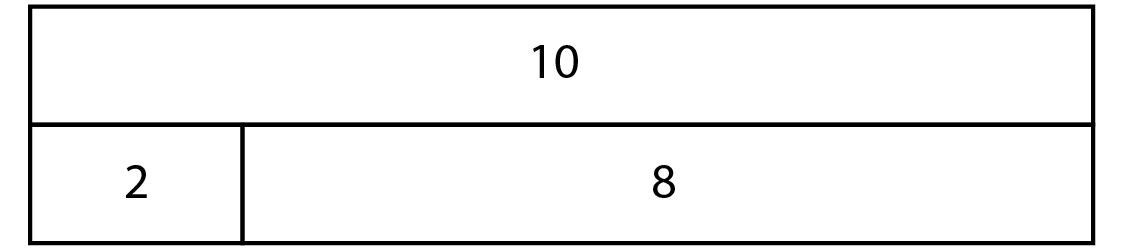 ?
1.5 Aggregation and partitioning – step 3:2
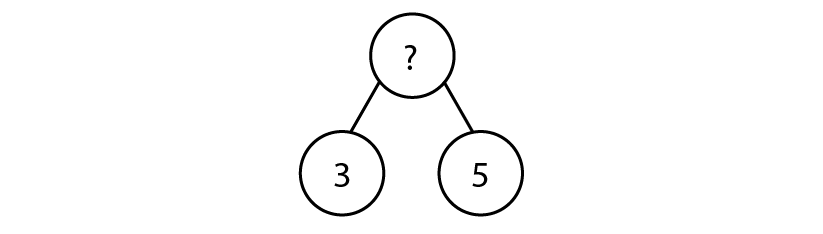 8
5
3
1.5 Aggregation and partitioning – step 3:2
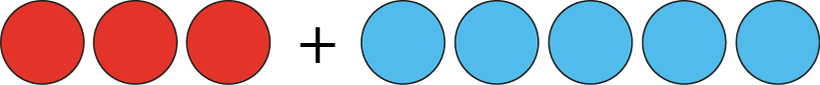 3
+
5
=
8
5
+
3
=
8
8
=
3
+
5
8
=
5
+
3
1.5 Aggregation and partitioning – step 3:2
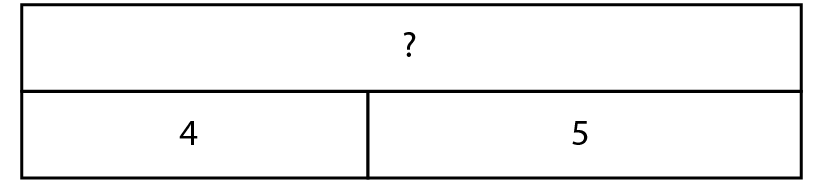 1.5 Aggregation and partitioning – step 3:2
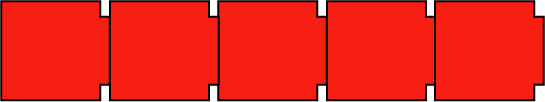 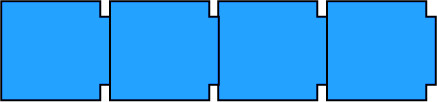 4
+
5
=
9
5
+
4
=
9
9
=
4
+
5
9
=
5
+
4
1.5 Aggregation and partitioning – step 3:3
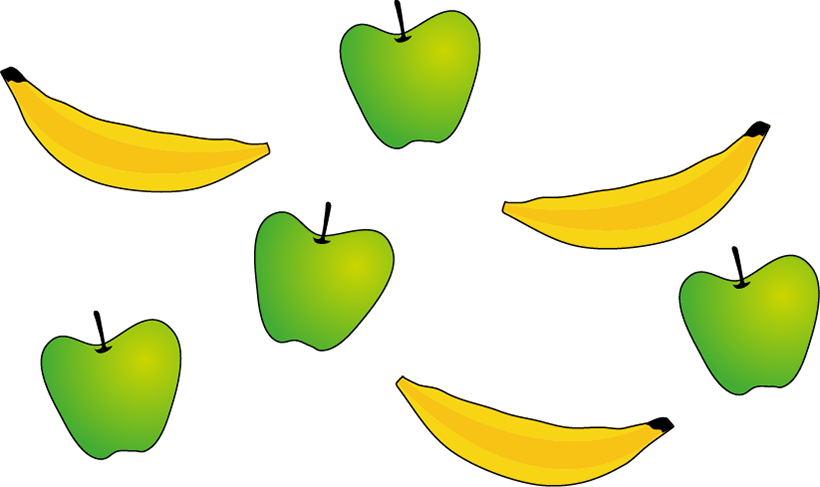 3
+
3
=
6
4
+
3
=
7
5
=
4
+
1
8
=
4
+
3
Year 1, Unit 6, Learning Outcome 6
The following slides have been collated to support the teaching of this learning outcome.
Curriculum Prioritisation for Primary Maths
Year 1, Unit 6, Learning Outcome 6
Additional teacher guidance for this outcome should be read first and can be found in this segment of the NCETM Primary Mastery Professional Development Materials:
1.5 Additive structures: introduction to aggregation and partitioning
The spine materials are divided into ‘teaching points’ and ‘steps in learning’.
Curriculum Prioritisation for Primary Maths
1.5 Aggregation and partitioning – step 3:4
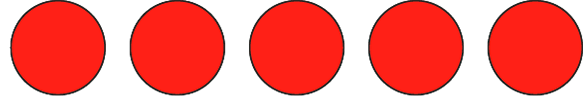 5
=
5
+
0
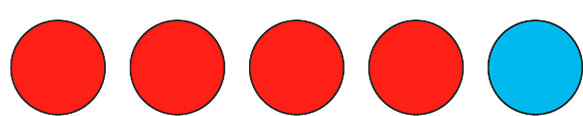 5
=
4
+
1
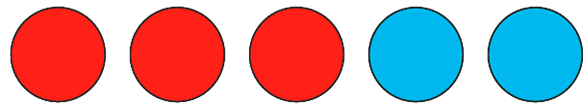 2
5
=
3
+
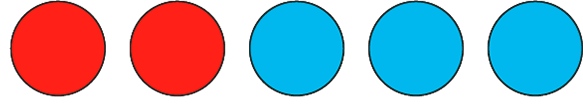 3
5
=
2
+
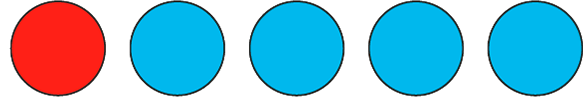 4
5
=
1
+
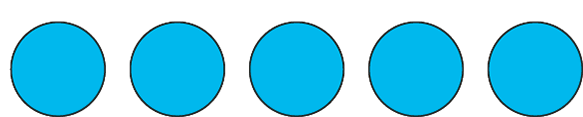 5
=
0
+
5
1.5 Aggregation and partitioning – step 3:6
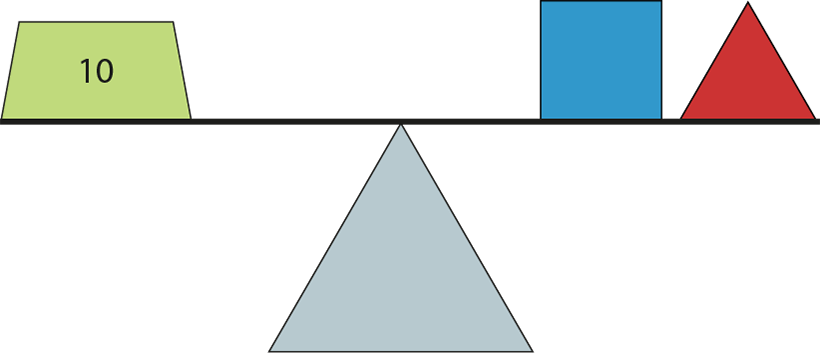 1.5 Aggregation and partitioning – step 3:6
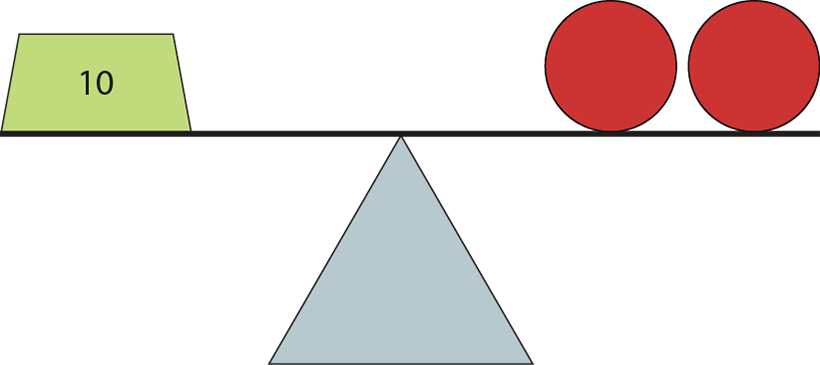 5
5
10
=
5
+
5
Year 1, Unit 6, Learning Outcome 7
The following slides have been collated to support the teaching of this learning outcome.
Curriculum Prioritisation for Primary Maths
Year 1, Unit 6, Learning Outcome 7
Additional teacher guidance for this outcome should be read first and can be found in this segment of the NCETM Primary Mastery Professional Development Materials:
1.5 Additive structures: introduction to aggregation and partitioning
The spine materials are divided into ‘teaching points’ and ‘steps in learning’.
Curriculum Prioritisation for Primary Maths
1.5 Aggregation and partitioning – step 4:1
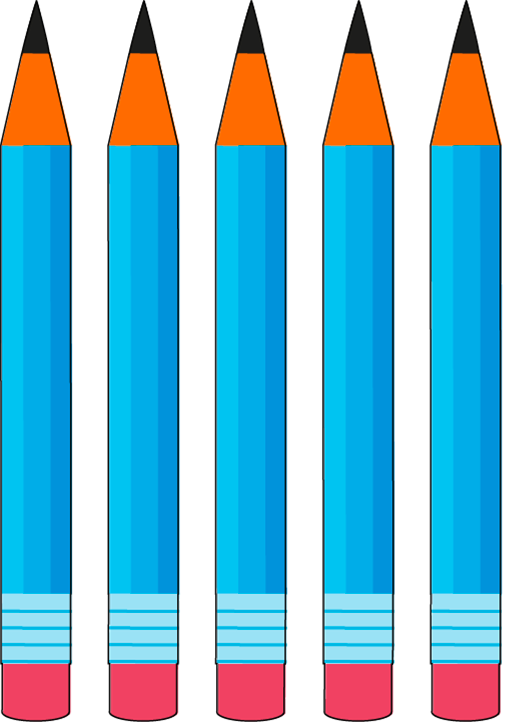 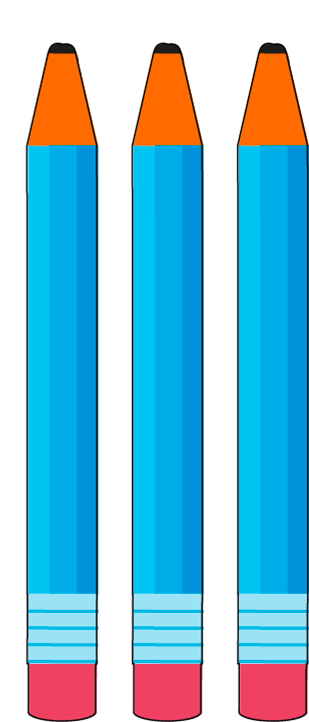 5
?
3
1.5 Aggregation and partitioning – step 4:2
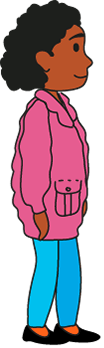 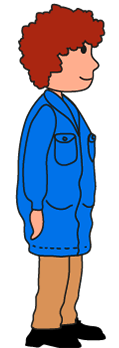 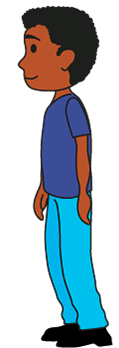 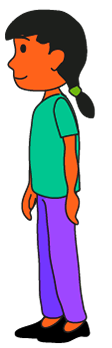 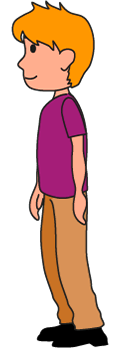 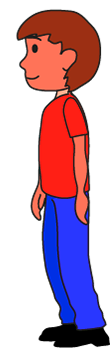 −
6
2
=
4
1.5 Aggregation and partitioning – step 4:3
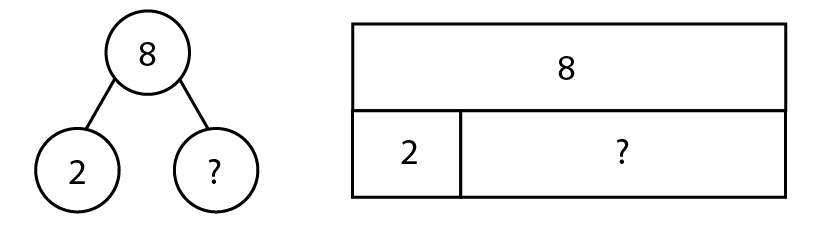 8
8
6
2
?
?
6
2
−
8
2
=
?
6
Year 1, Unit 6, Learning Outcome 8
The following slides have been collated to support the teaching of this learning outcome.
Curriculum Prioritisation for Primary Maths
Year 1, Unit 6, Learning Outcome 8
Additional teacher guidance for this outcome should be read first and can be found in this segment of the NCETM Primary Mastery Professional Development Materials:
1.5 Additive structures: introduction to aggregation and partitioning
The spine materials are divided into ‘teaching points’ and ‘steps in learning’.
Curriculum Prioritisation for Primary Maths
1.5 Aggregation and partitioning – step 4:4
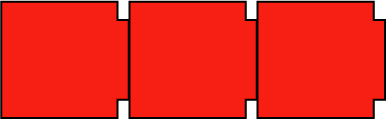 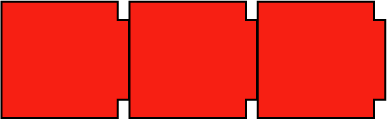 Putting together
Taking apart
Addition
Subtraction
1AS-2 Read, write and interpret additive equations
We can use addition and subtraction when we combine and partition the same set of  objects.
Look at how the cakes have been partitioned.
What is the whole if we combine them again?
Partitioning and combining undo each other!
3
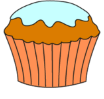 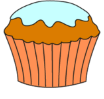 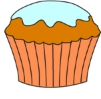 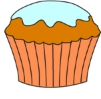 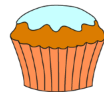 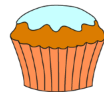 5
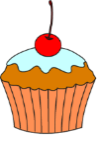 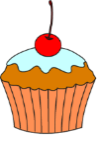 2
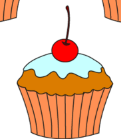 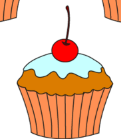 1AS-2 Read, write and interpret additive equations
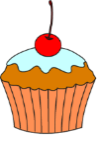 Now we can use addition and subtraction equations to tell us about number stories for combining and partitioning!
Can you read each equation using the correct words: plus, minus, is equal to?
Can you describe each equation? What does each number represent? Does it tell us about a partitioning or combining story?
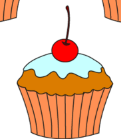 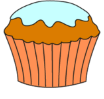 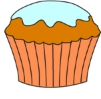 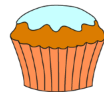 2 + 3 = 5
3 + 2 = 5
5 – 3 = 2
5 – 2 = 3
1.5 Aggregation and partitioning – step 4:4
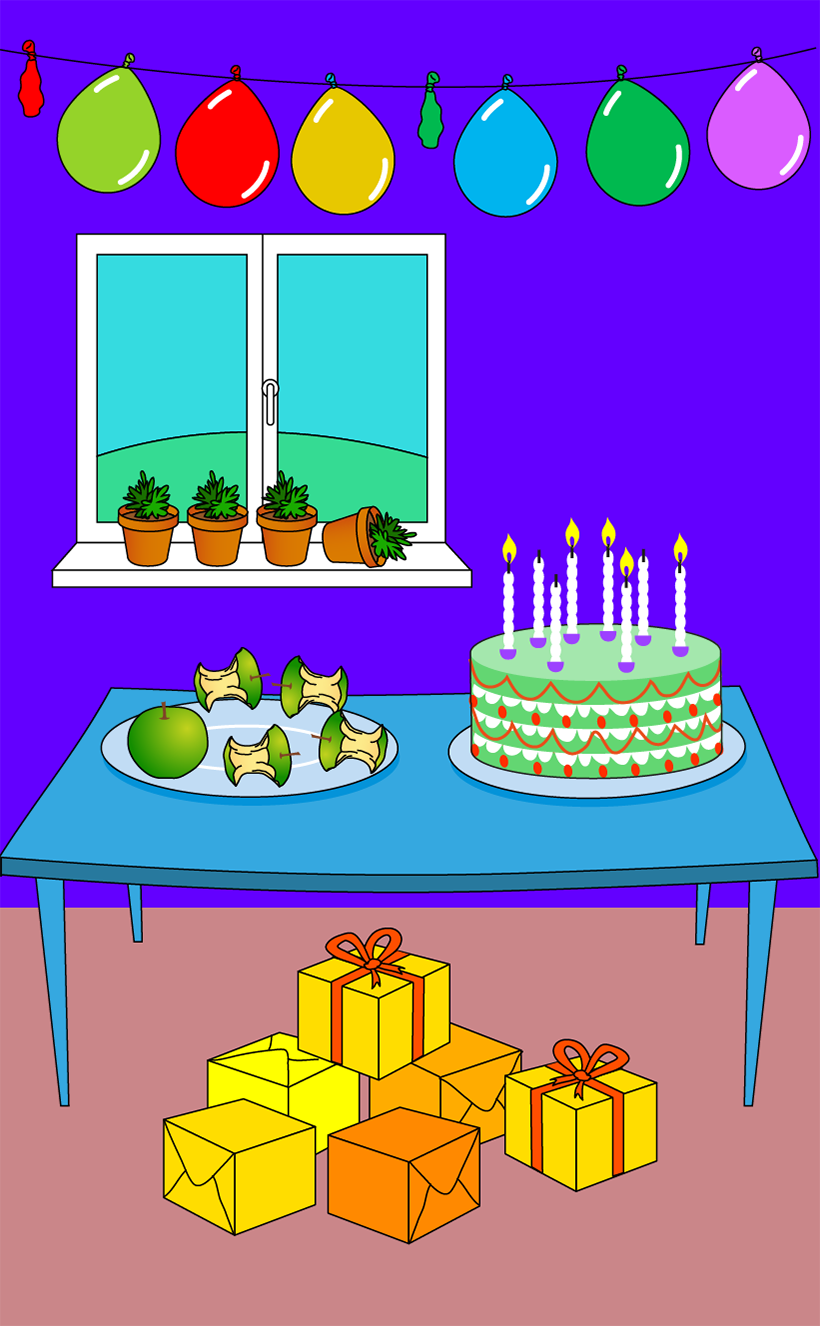 Year 1, Unit 6, Learning Outcome 9
The following slides have been collated to support the teaching of this learning outcome.
Curriculum Prioritisation for Primary Maths
Year 1, Unit 6, Learning Outcome 9
Additional teacher guidance for this outcome should be read first and can be found in this segment of the NCETM Primary Mastery Professional Development Materials:
1.6 Additive structures: introduction to augmentation and reduction
The spine materials are divided into ‘teaching points’ and ‘steps in learning’.
Curriculum Prioritisation for Primary Maths
1AS-2 Read, write and interpret additive equations
Look at the picture - how many people are on the bus at first?
What happens then? Do you think the number of people on the bus will change when the other children get on?
How many people are on the bus now?
Do you think this is an addition or subtraction story? Let’s use equations to record some first, then, now addition stories.
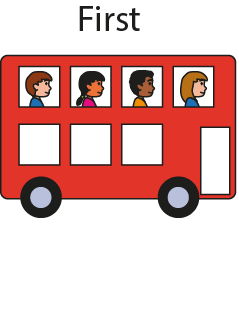 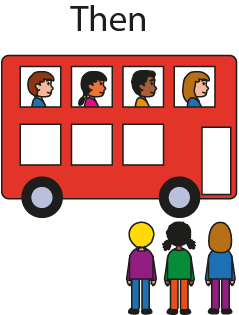 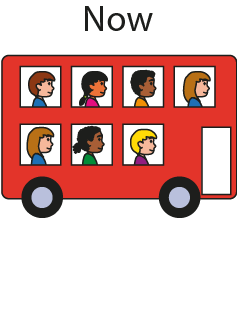 Now
Then
First
Addition can tell us about a quantity increasing.
1.6 Augmentation and reduction – steps 1:2–1:3
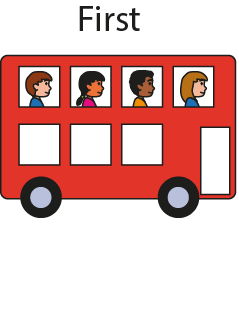 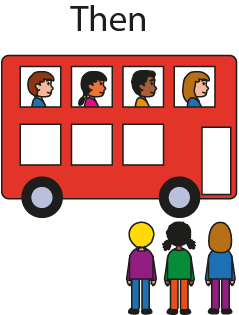 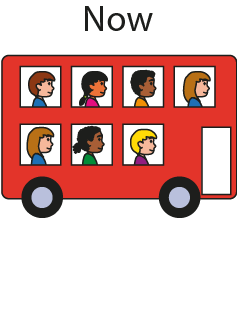 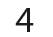 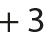 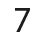 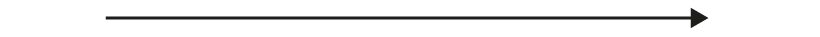 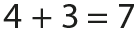 1.6 Augmentation and reduction – step 1:4
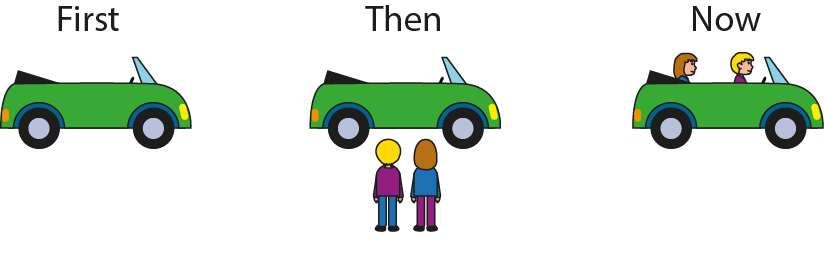 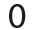 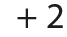 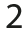 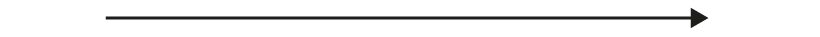 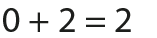 1.6 Augmentation and reduction – step 1:4
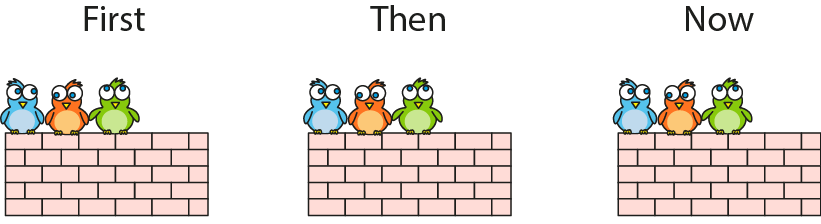 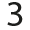 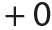 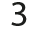 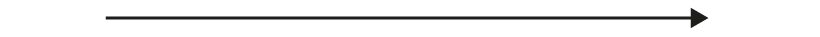 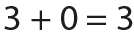 1AS-2 Read, write and interpret additive equations
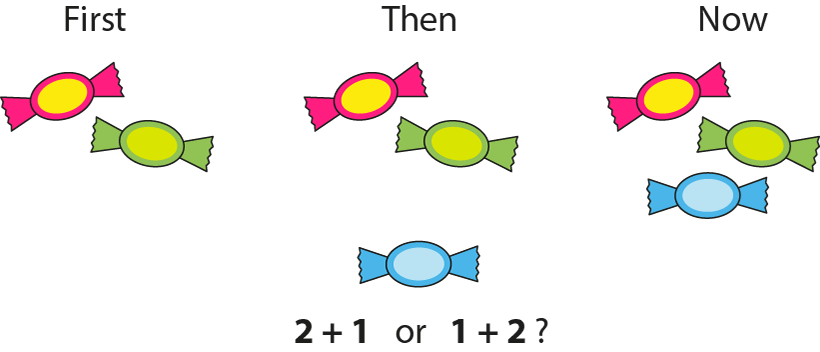 2
+ 1
3
2 + 1 = 3
1.6 Augmentation and reduction – step 1:5
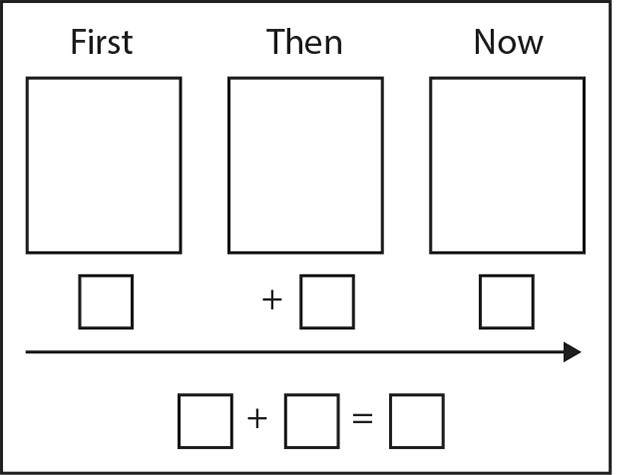 1.6 Augmentation and reduction – step 1:5
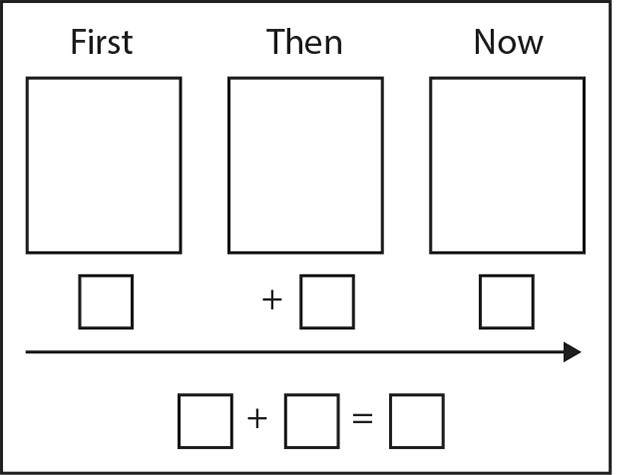 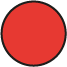 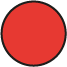 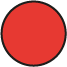 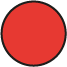 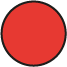 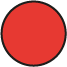 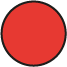 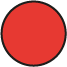 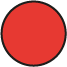 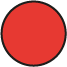 1.6 Augmentation and reduction – step 1:6
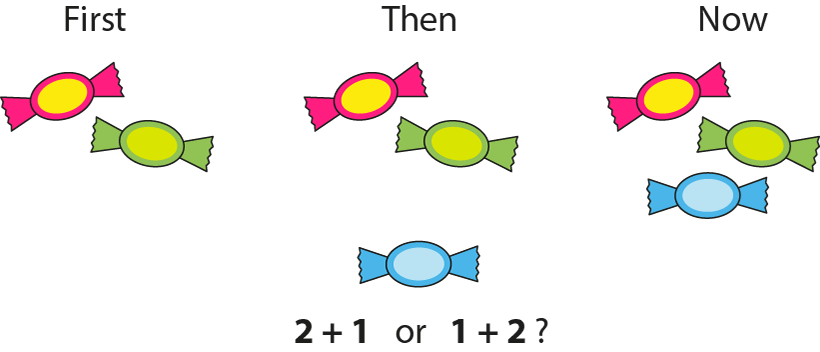 Year 1, Unit 6, Learning Outcome 10
The following slides have been collated to support the teaching of this learning outcome.
Curriculum Prioritisation for Primary Maths
Year 1, Unit 6, Learning Outcome 10
Additional teacher guidance for this outcome should be read first and can be found in this segment of the NCETM Primary Mastery Professional Development Materials:
1.6 Additive structures: introduction to augmentation and reduction
The spine materials are divided into ‘teaching points’ and ‘steps in learning’.
Curriculum Prioritisation for Primary Maths
1.6 Augmentation and reduction – step 1:7
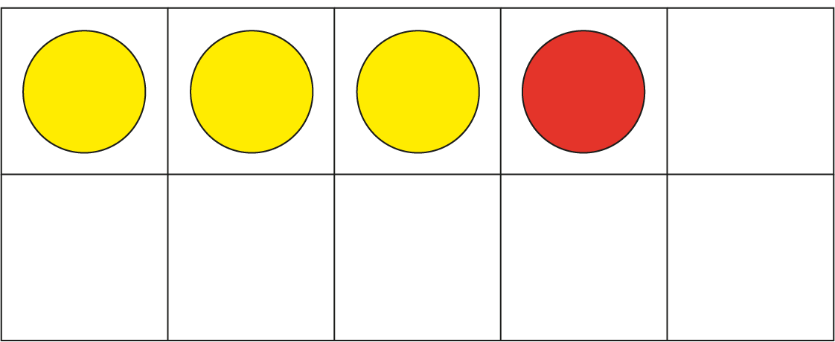 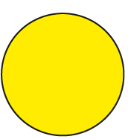 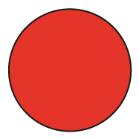 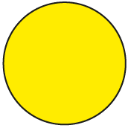 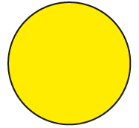 3 + 1 = 4
[Speaker Notes: First, James wrote three sentences. Then, he wrote one more sentence. Now, he has four sentences written down.]
1.6 Augmentation and reduction – step 1:7
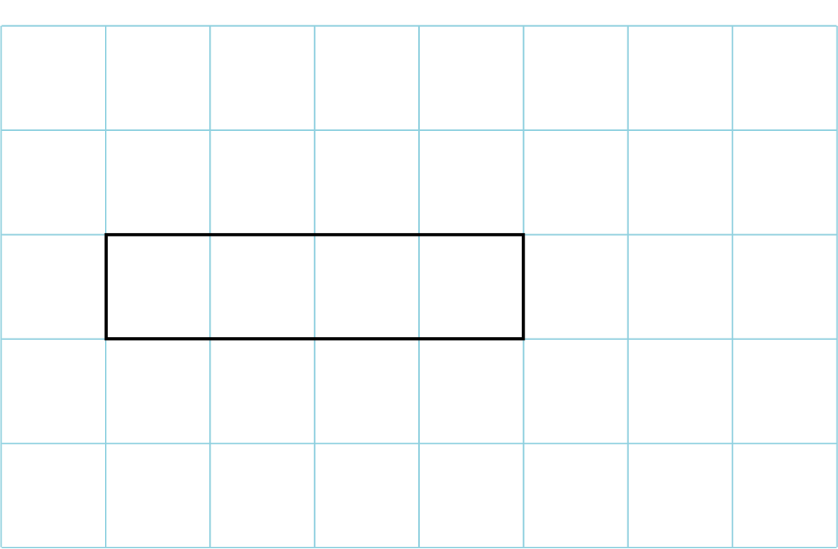 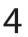 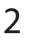 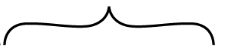 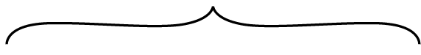 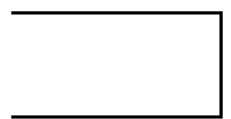 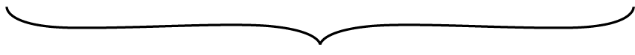 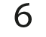 4 + 2 = 6
[Speaker Notes: First, Sarah had four pounds. Then, she was given two pounds more. Now, she has six pounds.]
1.6 Augmentation and reduction – step 1:7
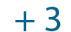 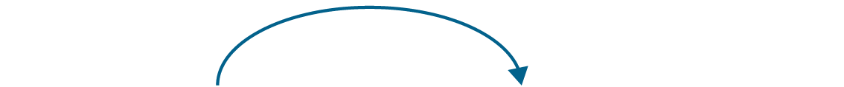 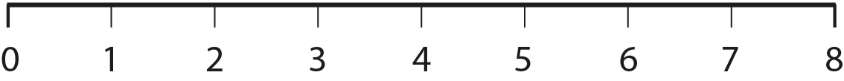 2 + 3 = 5
[Speaker Notes: At first, the tower was two bricks tall. Then, three more bricks were added. Now, the tower is five bricks tall.]
Year 1, Unit 6, Learning Outcome 11
The following slides have been collated to support the teaching of this learning outcome.
Curriculum Prioritisation for Primary Maths
Year 1, Unit 6, Learning Outcome 11
Additional teacher guidance for this outcome should be read first and can be found in this segment of the NCETM Primary Mastery Professional Development Materials:
1.6 Additive structures: introduction to augmentation and reduction
The spine materials are divided into ‘teaching points’ and ‘steps in learning’.
Curriculum Prioritisation for Primary Maths
1AS-2 Read, write and interpret additive equations
Then
Now
First
Look at the children in the car at first. 
What happens then? How many are in the car now?
Is this an addition or subtraction story? 
Try acting out the story!
Can you write a subtraction equation to match this first, then, now story?
Say what each number and sign means.
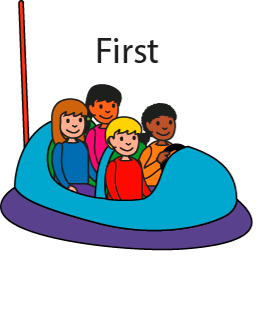 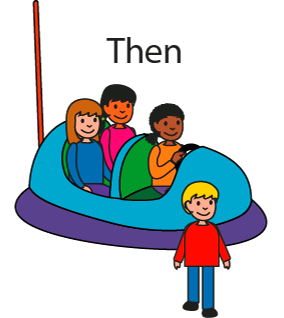 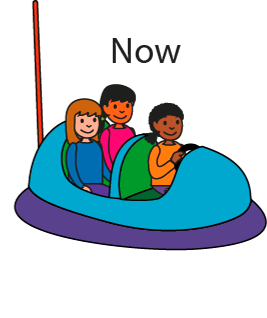 Subtraction can tell us about taking away
We can write this as 4 minus 1 is equal to 3.
1.6 Augmentation and reduction – step 2:2
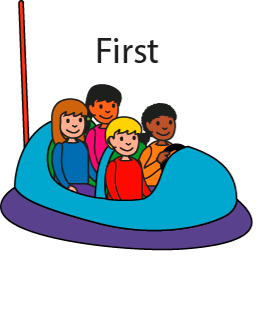 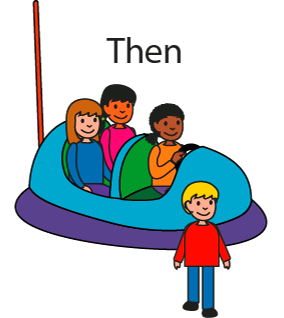 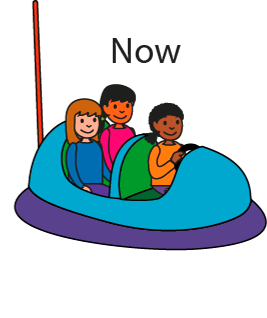 1.6 Augmentation and reduction – step 2:3
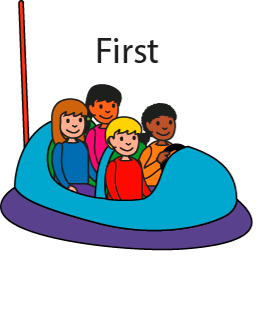 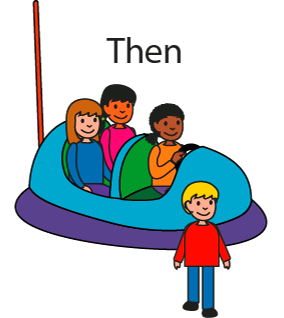 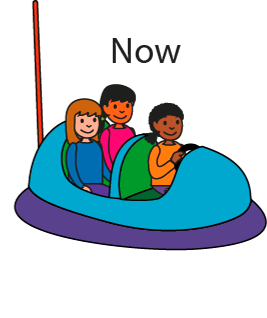 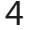 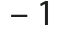 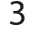 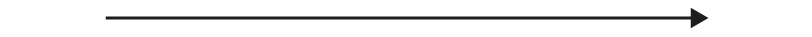 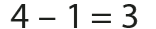 1.6 Augmentation and reduction – step 2:4
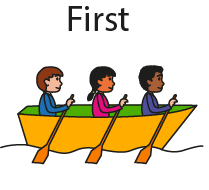 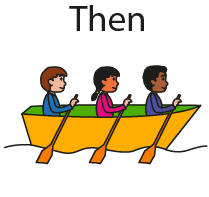 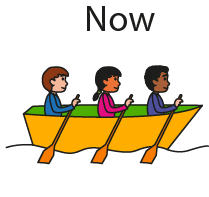 1.6 Augmentation and reduction – step 2:4
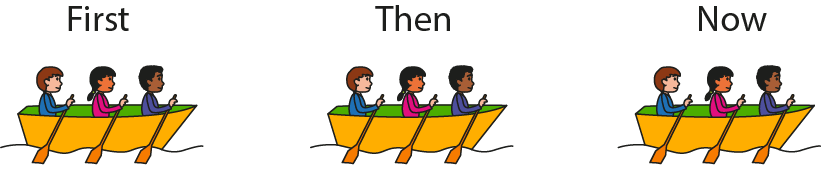 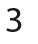 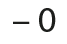 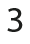 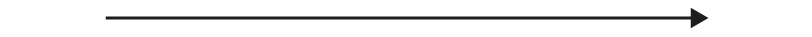 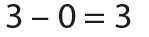 1.6 Augmentation and reduction – step 2:4
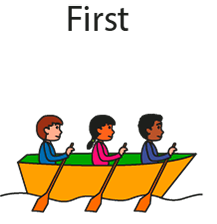 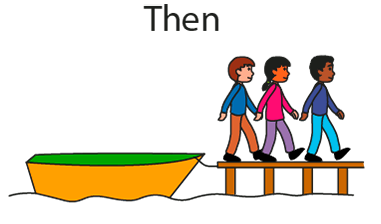 1.6 Augmentation and reduction – step 2:4
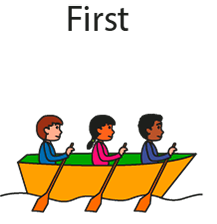 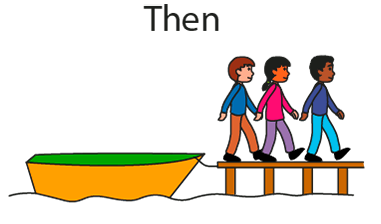 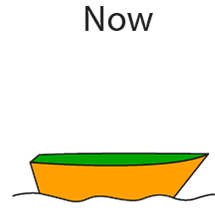 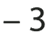 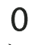 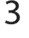 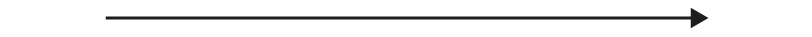 3 – 3 = 0
1.6 Augmentation and reduction – step 2:5
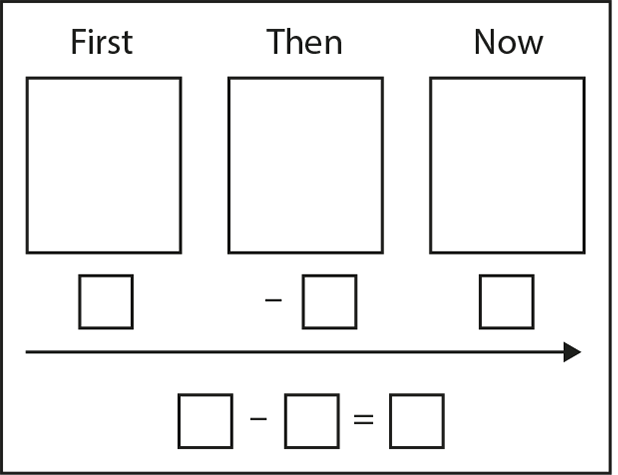 1.6 Augmentation and reduction – step 2:5
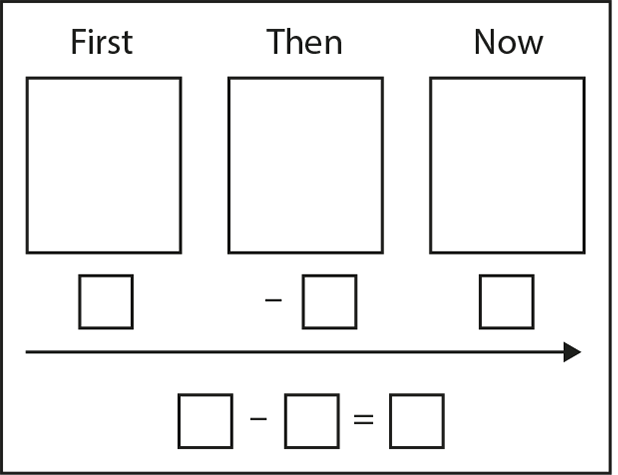 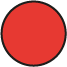 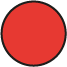 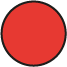 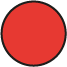 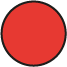 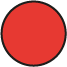 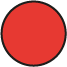 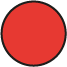 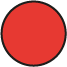 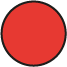 1.6 Augmentation and reduction – step 2:6
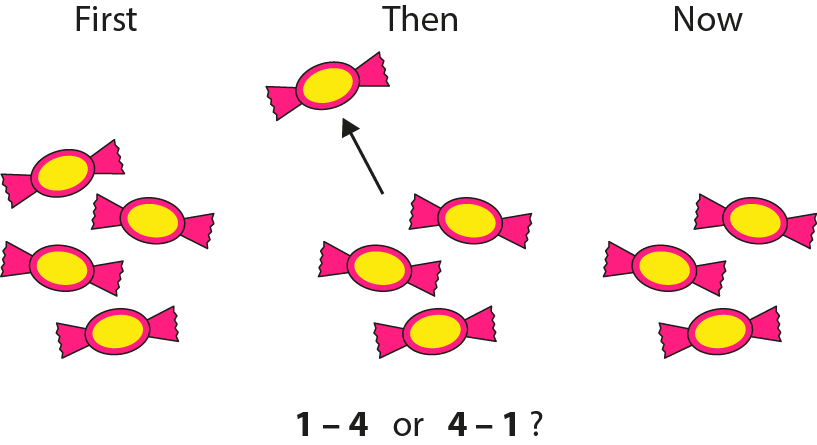 Year 1, Unit 6, Learning Outcome 12
The following slide supports the teaching of this learning outcome.
Curriculum Prioritisation for Primary Maths
Year 1, Unit 6, Learning Outcome 12
Additional teacher guidance for this outcome should be read first and can be found in this segment of the NCETM Primary Mastery Professional Development Materials:
1.6 Additive structures: introduction to augmentation and reduction
The spine materials are divided into ‘teaching points’ and ‘steps in learning’.
Curriculum Prioritisation for Primary Maths
1AS-2 Read, write and interpret additive equations
It’s your turn to practise telling some first, then, now stories for subtraction!
Use a set of objects (e.g. toy cars in a car-park, animals in a field, bears on a picnic rug) and make up and tell your own simple story. 
See if you can record your story in different ways - as a picture and as an equation. Make sure you say what each number and symbol means.
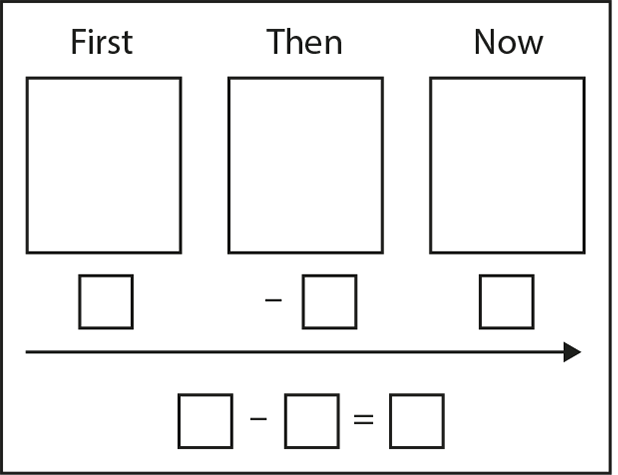 Year 1, Unit 6, Learning Outcome 13
The following slides have been collated to support the teaching of this learning outcome.
Curriculum Prioritisation for Primary Maths
Year 1, Unit 6, Learning Outcome 13
Additional teacher guidance for this outcome should be read first and can be found in this segment of the NCETM Primary Mastery Professional Development Materials:
1.6 Additive structures: introduction to augmentation and reduction
The spine materials are divided into ‘teaching points’ and ‘steps in learning’.
Curriculum Prioritisation for Primary Maths
1.6 Augmentation and reduction – step 2:8
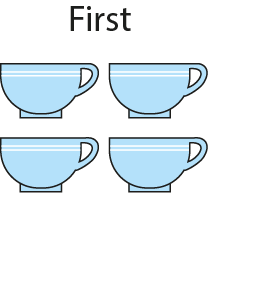 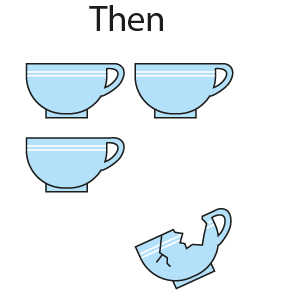 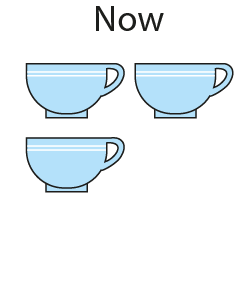 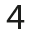 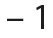 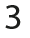 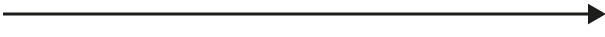 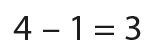 1.6 Augmentation and reduction – step 2:8
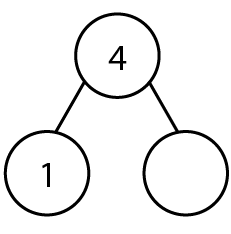 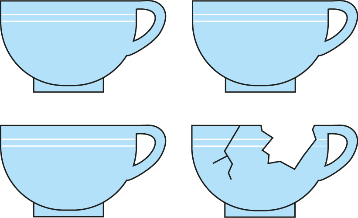 3
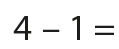 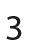 Year 1, Unit 6, Learning Outcome 14
The following slides have been collated to support the teaching of this learning outcome.
Curriculum Prioritisation for Primary Maths
Year 1, Unit 6, Learning Outcome 14
Additional teacher guidance for this outcome should be read first and can be found in this segment of the NCETM Primary Mastery Professional Development Materials:
1.6 Additive structures: introduction to augmentation and reduction
The spine materials are divided into ‘teaching points’ and ‘steps in learning’.
Curriculum Prioritisation for Primary Maths
1AS-2 Read, write and interpret additive equations
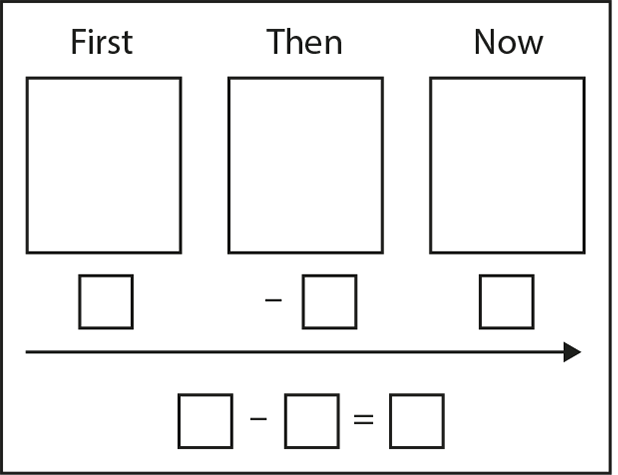 It’s your turn to practise telling some first, then, now stories for addition!
Use a set of objects (e.g. toy cars in a car-park, animals in a field, bears on a picnic rug) and make up and tell your own simple story. 
See if you can record your story in different ways - as a picture and as an equation. Make sure you say what each number and symbol means.
+
+
1AS-2 Read, write and interpret additive equations
It’s your turn to practise telling some first, then, now stories for subtraction!
Use a set of objects (e.g. toy cars in a car-park, animals in a field, bears on a picnic rug) and make up and tell your own simple story. 
See if you can record your story in different ways - as a picture and as an equation. Make sure you say what each number and symbol means.
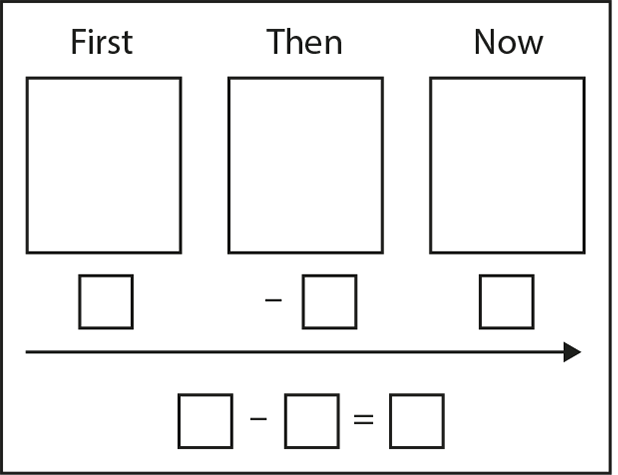 Year 1, Unit 6, Learning Outcome 15
The following slides have been collated to support the teaching of this learning outcome.
Curriculum Prioritisation for Primary Maths
Year 1, Unit 6, Learning Outcome 15
Additional teacher guidance for this outcome should be read first and can be found in this segment of the NCETM Primary Mastery Professional Development Materials:
1.6 Additive structures: introduction to augmentation and reduction
The spine materials are divided into ‘teaching points’ and ‘steps in learning’.
Curriculum Prioritisation for Primary Maths
1.6 Augmentation and reduction – step 3:1
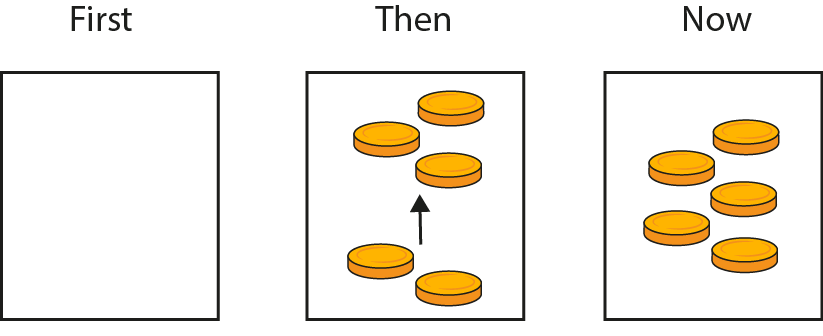 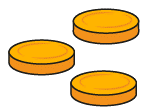 ?
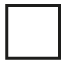 ?
3
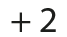 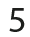 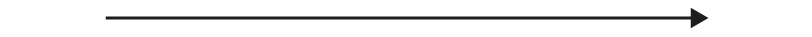 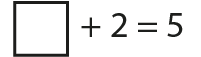 ?
3
1.6 Augmentation and reduction – step 3:1
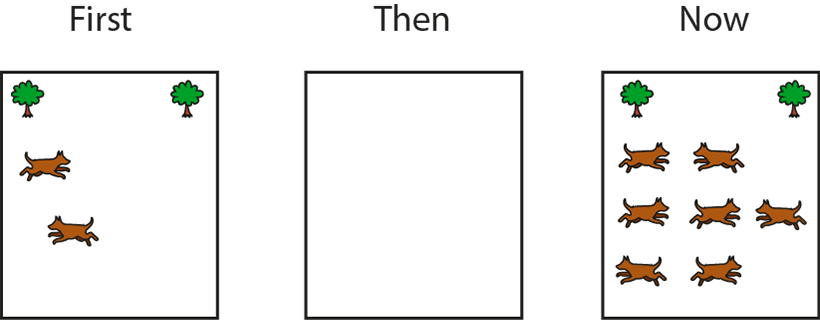 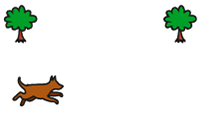 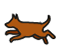 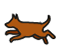 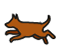 ?
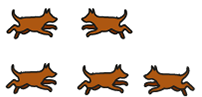 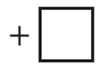 ?
5
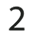 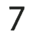 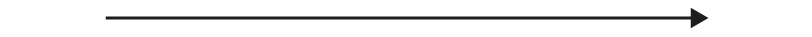 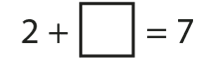 ?
5
1.6 Augmentation and reduction – step 3:1
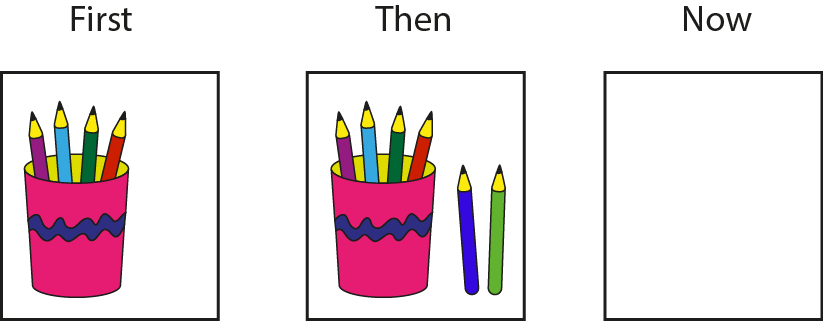 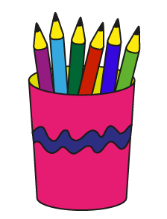 ?
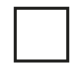 ?
6
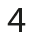 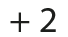 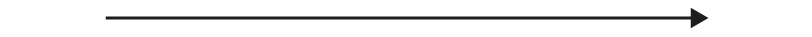 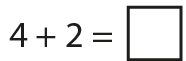 ?
6
1.6 Augmentation and reduction – step 3:4
Can you write a story that ends with six children on the bus?
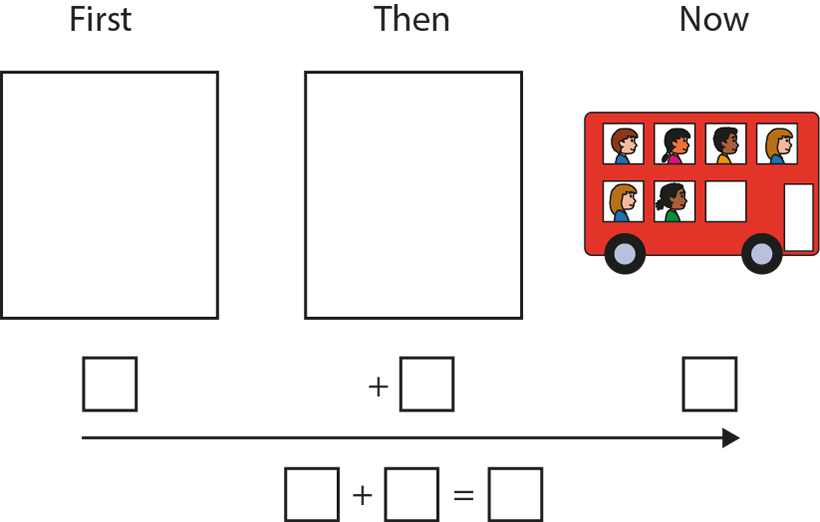 Year 1, Unit 6, Learning Outcome 16
The following slide supports the teaching of this learning outcome.
Curriculum Prioritisation for Primary Maths
Year 1, Unit 6, Learning Outcome 16
Additional teacher guidance for this outcome should be read first and can be found in this segment of the NCETM Primary Mastery Professional Development Materials:
1.6 Additive structures: introduction to augmentation and reduction
The spine materials are divided into ‘teaching points’ and ‘steps in learning’.
Curriculum Prioritisation for Primary Maths
Year 1, Unit 6, Learning Outcome 17
The following slides have been collated to support the teaching of this learning outcome.
Curriculum Prioritisation for Primary Maths
Year 1, Unit 6, Learning Outcome 17
Additional teacher guidance for this outcome should be read first and can be found in this segment of the NCETM Primary Mastery Professional Development Materials:
1.6 Additive structures: introduction to augmentation and reduction
The spine materials are divided into ‘teaching points’ and ‘steps in learning’.
Curriculum Prioritisation for Primary Maths
1.6 Augmentation and reduction – step 4:2
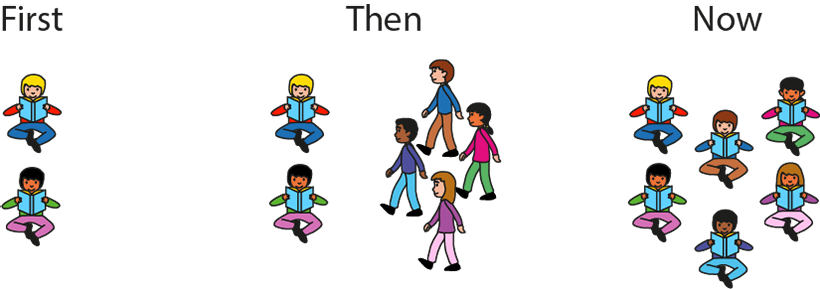 1.6 Augmentation and reduction – step 4:2
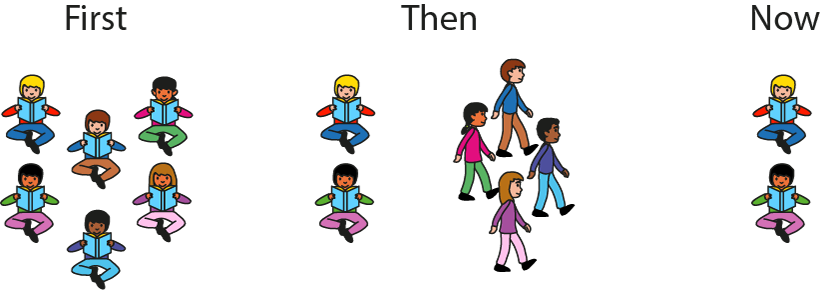 1.6 Augmentation and reduction – step 4:3
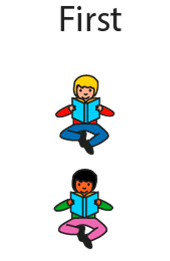 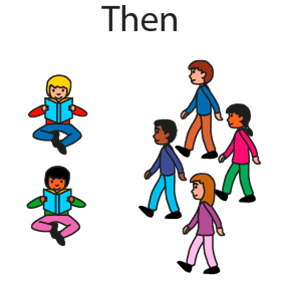 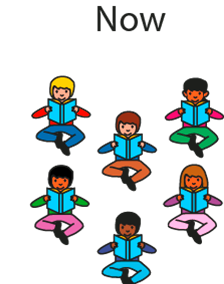 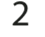 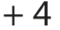 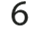 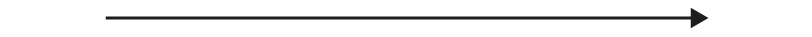 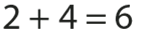 1.6 Augmentation and reduction – step 4:3
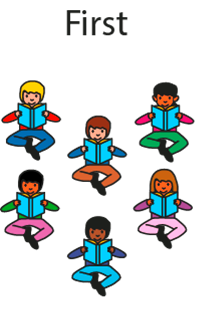 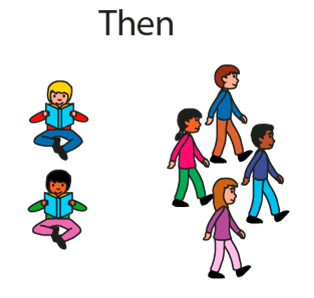 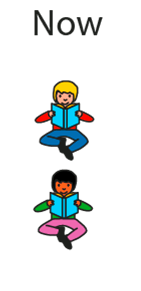 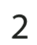 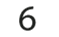 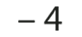 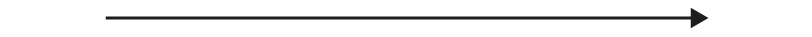 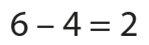 1.6 Augmentation and reduction – step 4:3
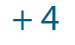 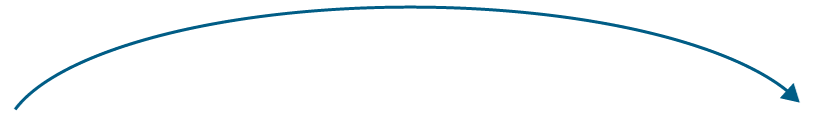 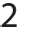 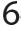 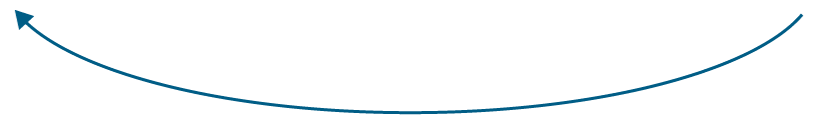 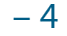 Year 1, Unit 6, Learning Outcome 18
The following slides have been collated to support the teaching of this learning outcome.
Curriculum Prioritisation for Primary Maths
Year 1, Unit 6, Learning Outcome 18
Additional teacher guidance for this outcome should be read first and can be found in this segment of the NCETM Primary Mastery Professional Development Materials:
1.6 Additive structures: introduction to augmentation and reduction
The spine materials are divided into ‘teaching points’ and ‘steps in learning’.
Curriculum Prioritisation for Primary Maths
1.6 Augmentation and reduction – step 4:5
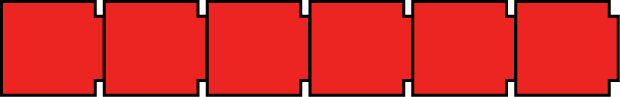 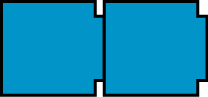 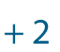 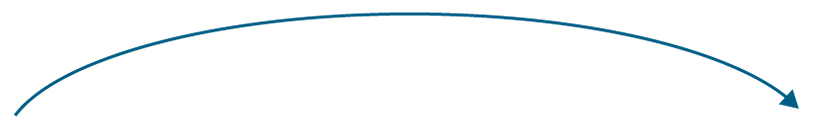 6
8
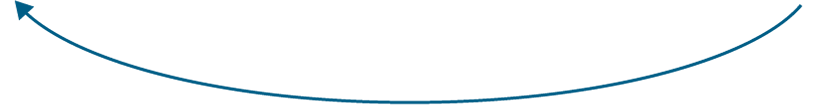 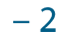 [Speaker Notes: First, there were six apples in the bowl. Then, two apples were added to the bowl. Now, there are eight apples in the bowl. Then, two apples were taken out of the bowl. Now, there are six apples in the bowl.]
1.6 Augmentation and reduction – step 4:5
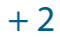 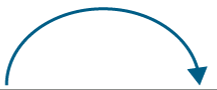 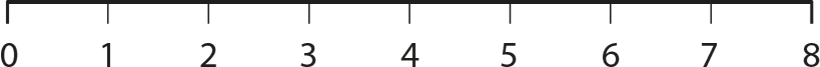 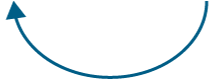 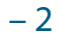 [Speaker Notes: First, there were three marbles in the jar. Then, two marbles were put into the jar. Now, there are five marbles in the jar. Then, two marbles were taken out of the jar. Now, there are three marbles in the jar.]
1.6 Augmentation and reduction – step 4:6
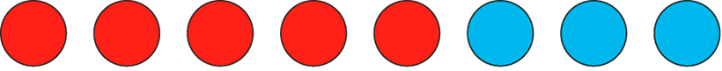 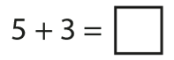 8
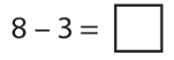 5
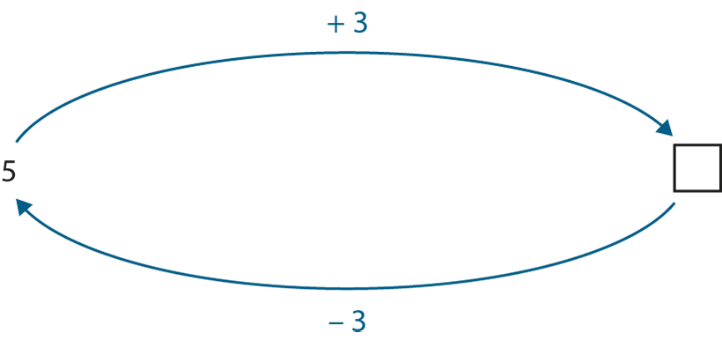 8
Year 1, Unit 6, Learning Outcome 19
The following slides have been collated to support the teaching of this learning outcome.
Curriculum Prioritisation for Primary Maths
Year 1, Unit 6, Learning Outcome 19
Additional teacher guidance for this outcome should be read first and can be found in the DfE Mathematics guidance. Page references relate to the 335-page document available as a download at the bottom of this web page.
Curriculum Prioritisation for Primary Maths
1AS-2 Read, write and interpret additive equations
Complete these calculations. How do you think about them? Do you think about adding on, combining, partitioning or take away? 
Can you think of the same equation in different ways?
6 + 1 =
6 + 2 =
6 + 3 = 
6 + 4 = 
6 – 1 =
6 – 2 =
6 – 3 =
5 + 2 = 
2 + 5 =
9 – 3 =
9 – 4 =
9 – 5 =
6 – 4 =
6 – 5 =